Για εξάσκηση…
Σελίδες 69-71: 
1β, γ, δ
2α, β, στ, ζ, η
3β, γ
4β, γ, δ
6
7β, γ, δ
Άσκηση 1β,γ/Σελ.69
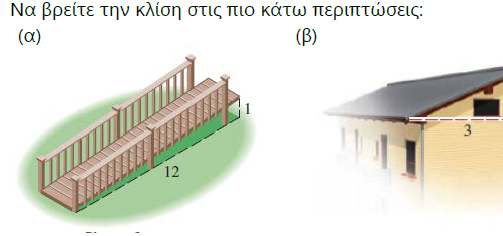 (β)
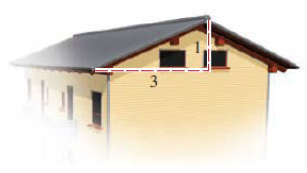 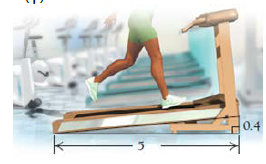 (γ)
Άσκηση 1δ/Σελ.69
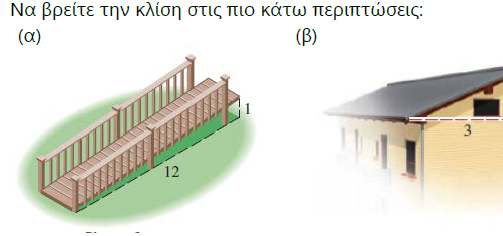 (δ)
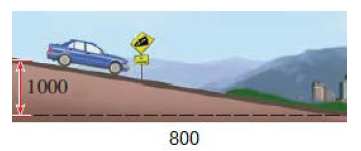 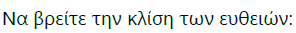 Άσκηση 2α, β, στ, ζ, η/Σελ.69
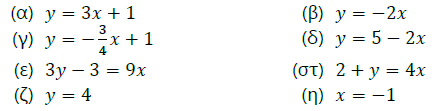 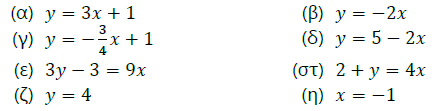 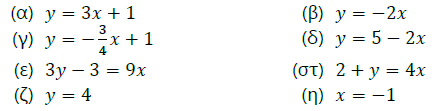 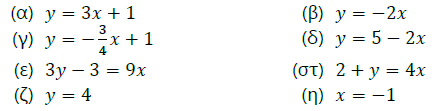 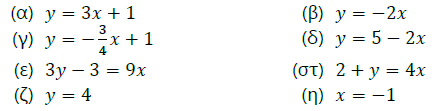 Άσκηση 3β, γ, δ /Σελ.70
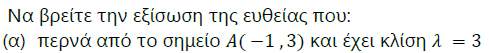 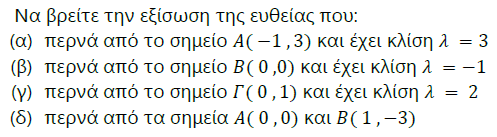 (β)
y = αx+β
(γ)
y = αx+β
ε: y = 2x+1
(0,β)=(0,1)
Άρα β=1
ε: y = -x
Άσκηση 3β, γ, δ /Σελ.70
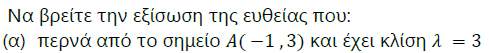 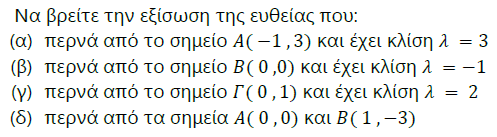 (δ)
y = αx+β
ε: y = -3x
Άσκηση 4β, γ, δ /Σελ.70
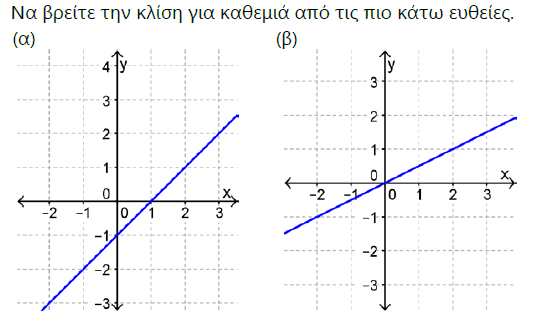 (β)
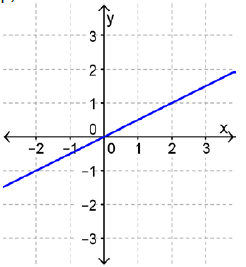 • Β
• Α
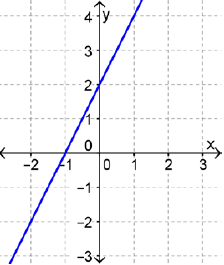 (γ)
• Β
• Α
Άσκηση 4β, γ, δ /Σελ.70
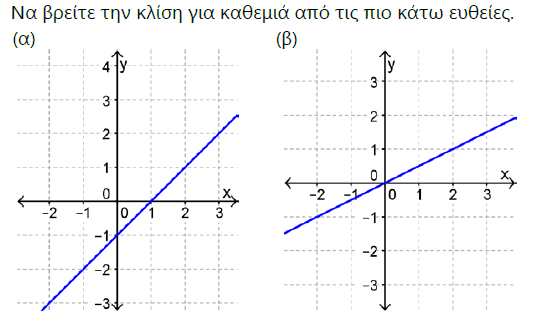 (δ)
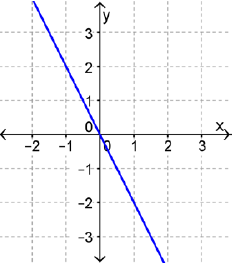 • Β
• Α
Άσκηση 6/Σελ.70
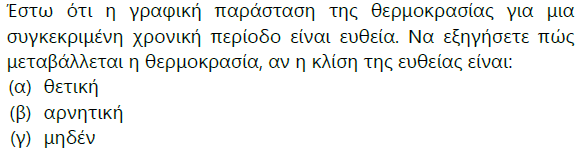 y
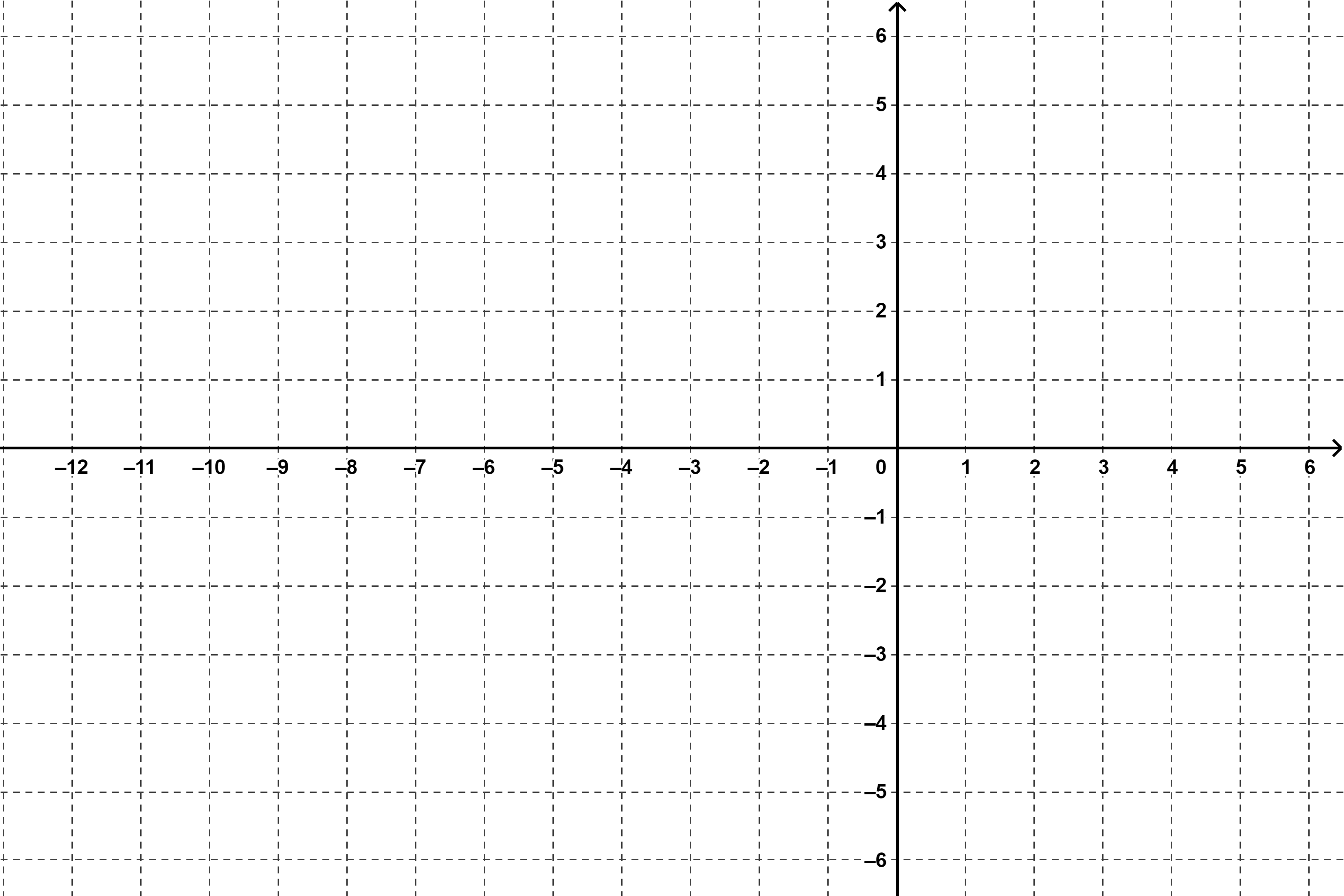 (α)
“ανηφορίζει”
Η θερμοκρασία αυξάνεται με την πάροδο του χρόνου
(β)
“κατηφορίζει”
Η θερμοκρασία ελαττώνεται με την πάροδο του χρόνου
x
(γ)
Ούτε “ανηφορίζει”, ούτε “κατηφορίζει”
Η θερμοκρασία διατηρείται σταθερή με την πάροδο του χρόνου
Άσκηση 7β/Σελ.71
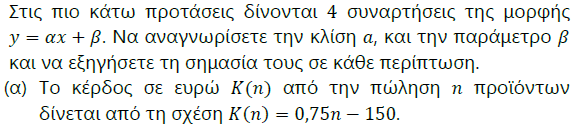 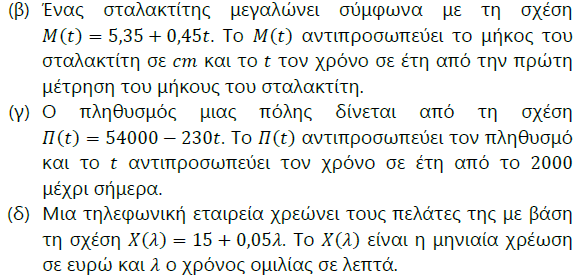 Το μήκος του σταλακτίτη αυξάνεται κατά 0,45cm κάθε χρόνο
Το μήκος του σταλακτίτη στην πρώτη μέτρηση ήταν 5,35cm
Άσκηση 7γ/Σελ.71
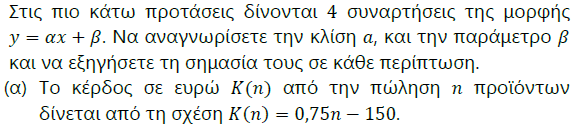 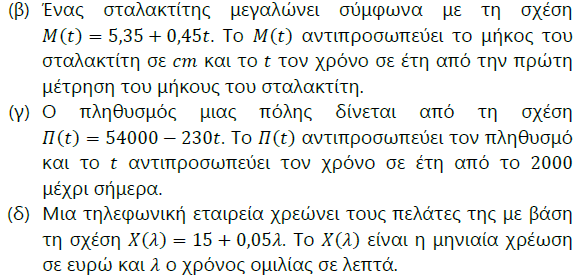 Ο πληθυσμός της πόλης μειώνεται κατά 230 κατοίκους κάθε χρόνο.
Ο πληθυσμός της πόλης το 2000 ήταν 54 000.
Άσκηση 7δ/Σελ.71
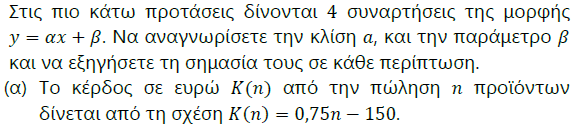 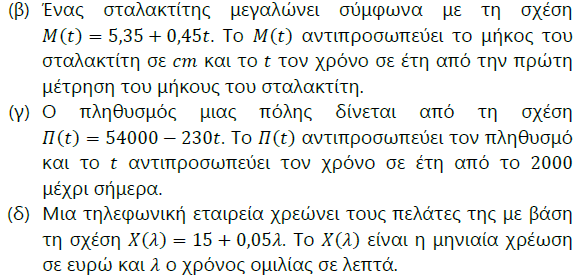 Η χρέωση είναι €0,05 για κάθε λεπτό ομιλίας.
Το πάγιο τέλος της τηλεφωνικής σύνδεσης είναι €15.